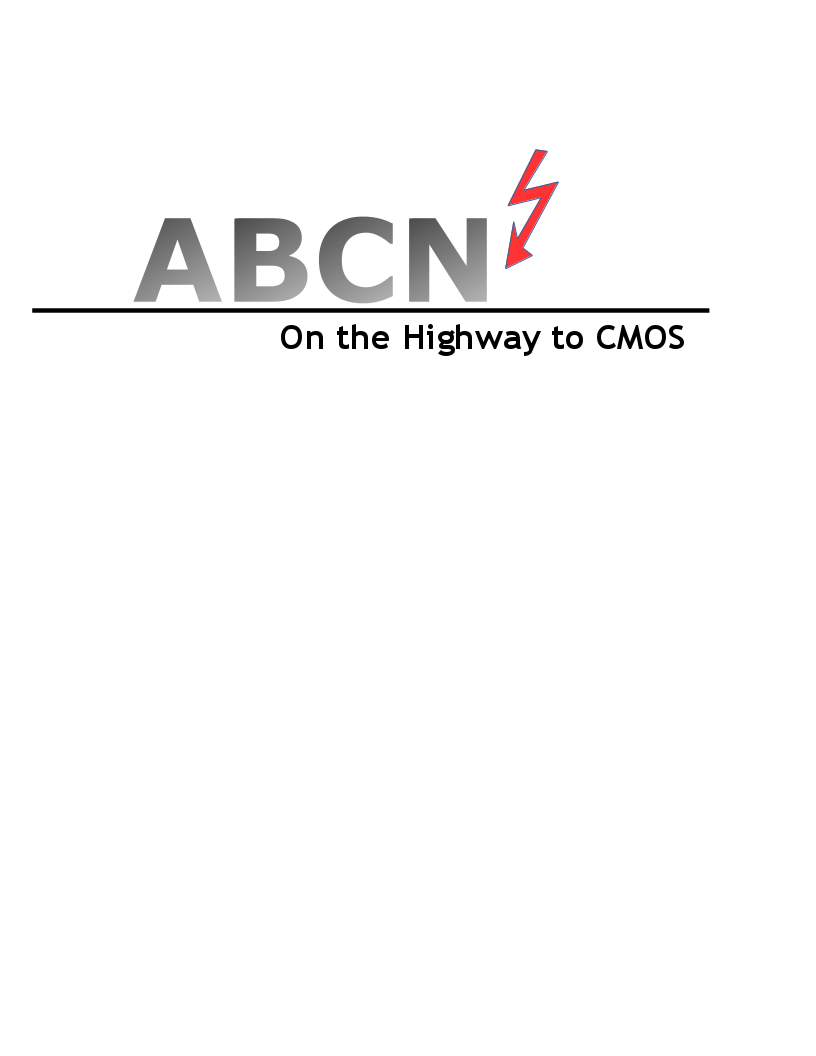 Progress and next steps23 February 2017this version is the minutes of the meeting
J. J. John on behalf of the team
Agenda
Discuss progress and steps for next week:

ABCN’ emulator
	firmware - SACI 
	readout software
CHESS-2-to-FMC adaptor board
CHESS-2 digital hardware
CHESS-2 mini-module
ABC130*/HCC* news
TWiki page for CHESS and its test hardware: https://twiki.cern.ch/twiki/bin/view/Atlas/CHESSStripTestChip
2
ABCN’ firmware status
Atlys firmware / CHESS-2 analogue test status:
Firmware: still using va113, all well.
Analogue system testing: 
Kestutis is mapping out the 512-pixel test array’s sensitivity variations.
3
ABCN’ firmware status, continued
Nexys Video firmware and software status:
.
4
CHESS-2-to-FMC adaptor board status
Current status:
.
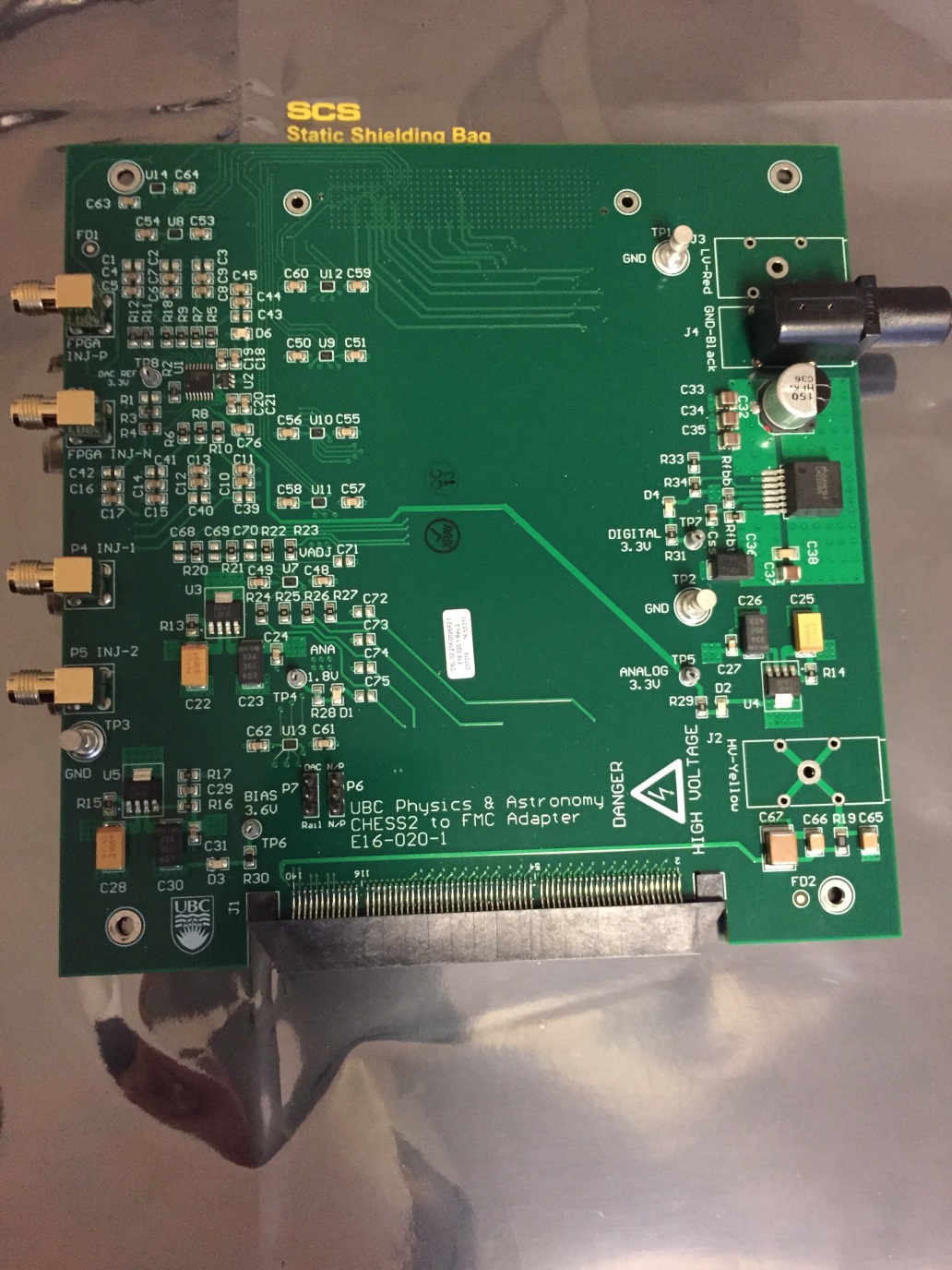 5
CHESS-2 digital hardware
Current status:
No update this week.
ABC* / HCC*
Current status:
Laura Gonella (Birmingham) presented a talk on the ABC* and HCC* at the Trento workshop this week which is a very useful summary of the current state of the designs: link
6